« Внешняя политика. Русско-Японская война»
План
Проверка домашнего задания
Направления внешней политики Росси.
Дальневосточная политика
Причины и характер Русско-японской войны 1904-1905 гг.
Ход военных действий. Оборона и падение Порт-Артура.
Итоги и последствия Русско-японской войны.
Проверяем д/з
Основные направления внешней политики
1. Сохранение  сложившегося  положения и не  допустить  новых военных конфликтов в Европе.


2. Расширить сферу  влияния России на Дальнем Востоке
В 1899 г. состоялась международная конференция в Гааге.
Итоги Гаагской конференции
не использовать удушливые газы
 не применять снаряды, начинённые газом
 не использовать      разрывные пули
Итоги конференции
По итогам конференции был создан Гаагский международный суд для разбирательства конфликтов между государствами. Но результаты конференции не соответствовали замыслам Николая II.
Важным вопросом было решении « большой азиатской программы»: усиление господства России в Восточной Азии. Главным препятствием на пути была Япония.
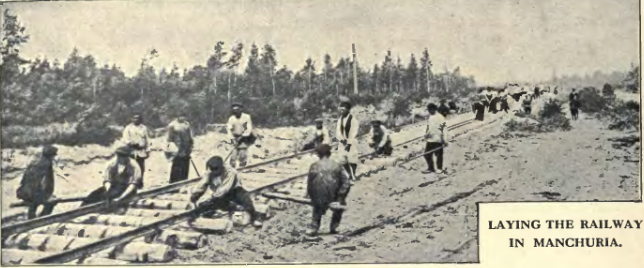 В 1896 г. Россия и Китай заключили секретный договор об оборонительном союзе. Китай разрешил России построить через свою дорогу Китайско-Восточную железную дорогу (КВЖД) из Забайкалья до Владивостока.


Китайско-русское сближение подтолкнуло другие государства к захвату китайских территорий. В 1897 г. Германия взяла под свой контроль порт Циндао.
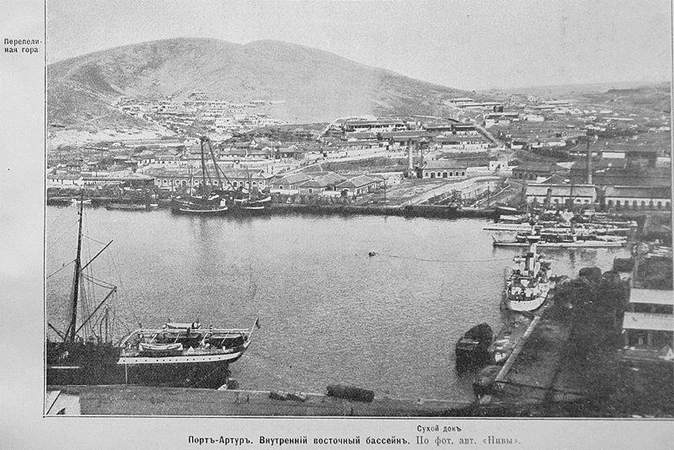 Россия не только не поддержала Китай, но и решила приобрести незамерзающий порт в Жёлтом море – порт Артур.
В мае 1898 г. Китаю был навязан договор о безвозмездной аренде на 25 лет Ляодунского полуострова и Порт- Артура с правом создания там российской военно-морской базы
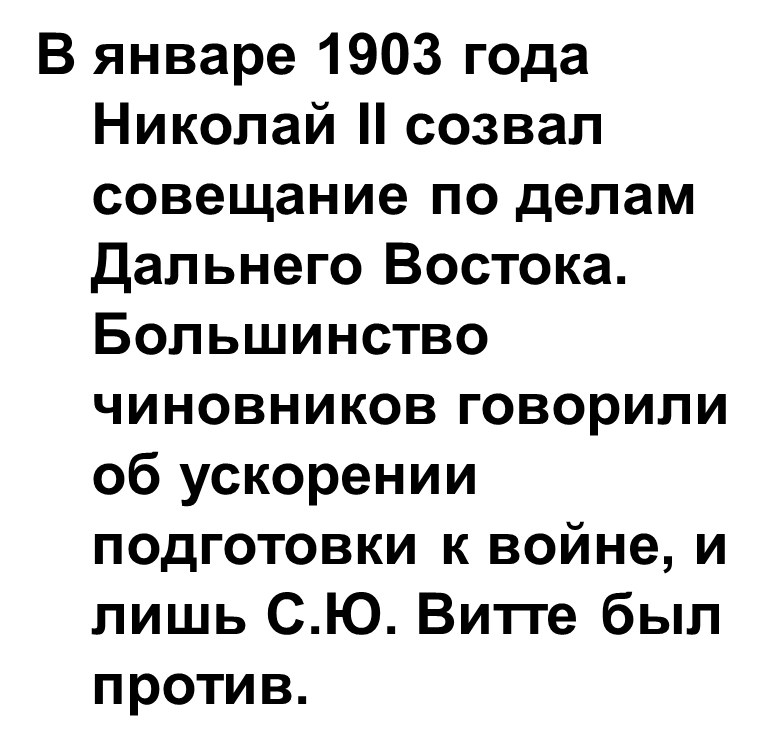 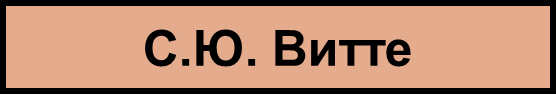 Начало Русско – Японской войны
В ночь на 27 января 1904 г. без объявления войны, японские корабли атаковали русскую эскадру, стоящую на рейде Порт-Артура
Падение Порт- Артура.
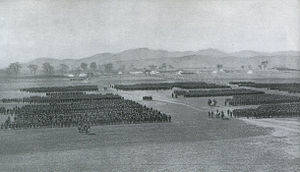 В августе 1904 г. три японские армии атаковали русские позиции, но натолкнулись на жёсткое сопротивление и понесли огромные потери
Если бы А.Н. Куропаткин осуществил свой замысел, то, возможно, японской армии было бы нанесено поражение. Но в последний момент командующий принял решение отступить к Мукдену.
А.Н. Куропаткин
Задание:

С. 31-34 прочитать и составить таблицу:
Проверяем:
Условия Портсмутского мира
Подведем итоги:
Задания на стр. 34


Домашнее задание параграф 4